How to teach novice students how to study
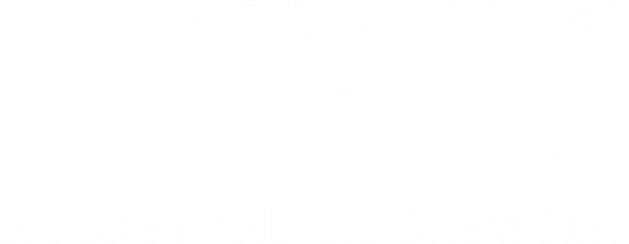 Chad Wayne, Ph.D.
What is the most important thing taught in your course?
The learning objectives outlined in the syllabus

The skills that help your student become proficient with the material and become a life-long learner
Not challenged academically in secondary education
Reading
Limited, if any
Note-taking
Rely mostly on handouts
Practice
Given multiple attempts to complete assignments to satisfactory level
Material reviews and practice exams
Assessment
More frequent
Time management
While important, is not quite so impactful
The challenge of higher education
Reading
Voluminous
Note-taking
May rely on handouts
Practice
Limited
Maybe material reviews and practice exams
Assessment
Less frequent
Time management
Impactful
Why teach students how to study?
Improve student success
Better performance in your course
Skills transfer to other courses
Better learner for life
Give them life skills
Organization skills
Reading skills
Time management skills
Self-assessment skills
What to teach students?
Time management
Note-taking
When to study
How to use the textbook
Ask questions
How to uses assessments
The example of a perfect student
How to take multiple-guess exams
Time management
The Ebbinghaus forgetting curve
The flaws of procrastination (examples)
Exercise v. Studying
Focused v. Unfocused effort
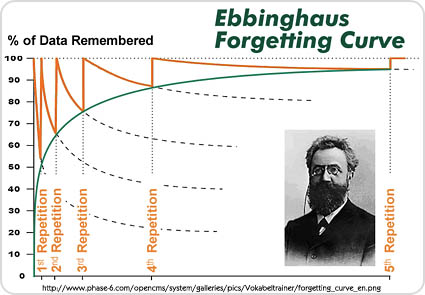 Note-taking skills
Why go to class
Asking the question: “What am I learning?”
Experiential and associative learning
Writing v. reading as a study tool
Organizing ideas from slides & textbooks
Understand what the students are learning
A&P answer two basic questions
Dos vs. Don’ts of study note taking
The Do’s & Don’ts of study-note taking
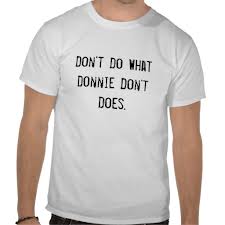 Don’t rewrite everything on the slide
Do write the important information that explains the topic being studied
Condense the topics to the important facts
Focus from top to bottom: concepts to facts
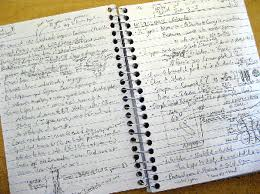 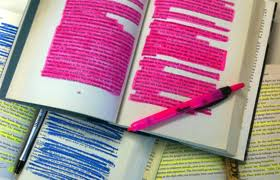 The Do’s & Don’ts of study-note taking
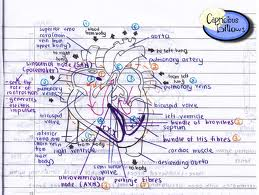 Don’t rewrite everything verbatim
Do use your own words and language 
Explain the information to yourself.
Think of examples that you understand
Abbreviations and pictures are your friends
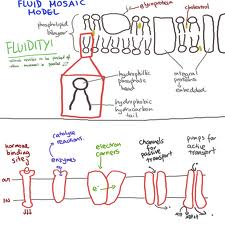 Show them an example
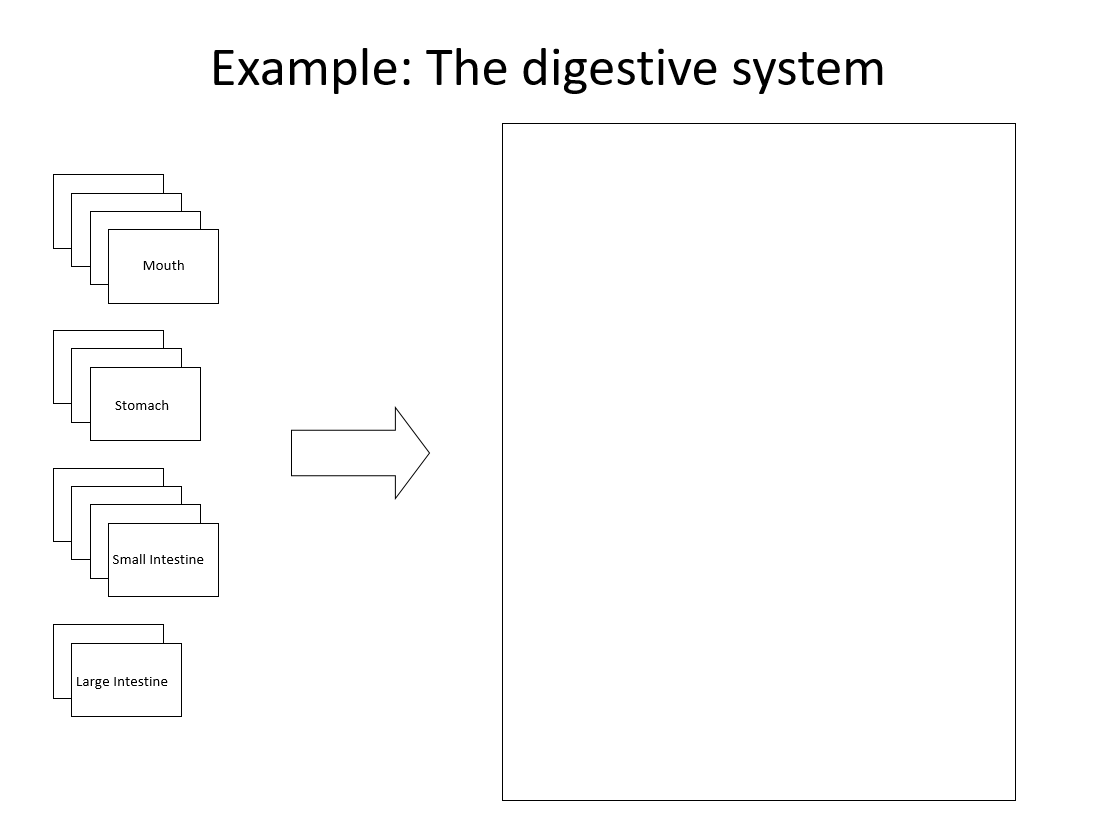 When should a student study
Weekly (about 30 minutes a day)
Before class
Immediately after class
Day after class
In preparation for an exam
Use the 4 to 5 days prior
Weekly material engagement
Weekly (5 days a week)
About 30-60 minutes a day
Before class
Immediately after class
Day after class
Example for freshmen A&P students
Su
M
Tu
W
Th
F
Sa
Class
90 m
Class
90 m
HW
10-15 m
Notes
30 m
Notes
30 m
XC
10-15 m
HW
10-15 m
HW
10-15 m
HW
10-15 m
HW
10-15 m
HW
10-15 m
XC
10-15 m
XC
10-15 m
XC
10-15 m
XC
10-15 m
XC
10-15 m
Weekly material engagement
Weekly (5 days a week)
About 30-60 minutes a day
Before class
Immediately after class
Day after class
Example for junior Physiology students
Su
M
Tu
W
Th
F
Sa
Class
90 m
Class
90 m
Notes
30 m
Notes
30 m
Reading 30-45 m
Reading 30-45 m
How to study notes
Reading notes is a surefire method of earning a C or worse
Rewrite notes from scratch without looking
Forces students to self-explain topics
Identifies what a student knows vs not knowing
Prevents self-deception
Forces engagement
Correct errors from scratch notes
Rest between attempts (10-20 min)
Repeat until 100% comfortable with the information
Provides an end-point
Provides nervous test-takers a proof of readiness
Exam prep
Weekly (5 days a week)
Between 30-90 minutes a day
Use lead up to exam to review
Emphasize Ebbinghaus curve
Self assess to determine how much time to spend
Example for exams
Su
M
Tu
W
Th
F
Sa
Exam
90 m
Class
90 m
Notes
30 m
Reading 30-45 m
Self-test
60 m
Self-test
60-90 m
Self-test
30 m
Self-test
60 m
How to study (remaining focused)
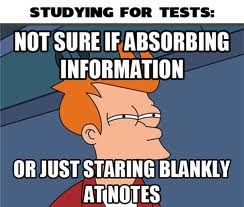 Don’t be unfocused – if you are unfocused you spend useless time doing something you don’t want to be doing
Do use your time wisely – if you remain focused, then the time saved can be used for more important things
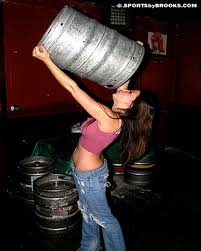 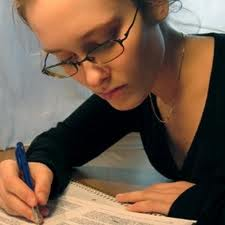 Using the textbook
For Preview
Provides a roadmap for what will be discussed in class
Familiarize yourself with its organization
Helps identify the course learning objectives
Read it like a story
For Review
The textbook is a valuable resource when something just doesn’t make sense
Find the section for the topic that is causing problems
Read the section (and only that section) and take notes (in own words)
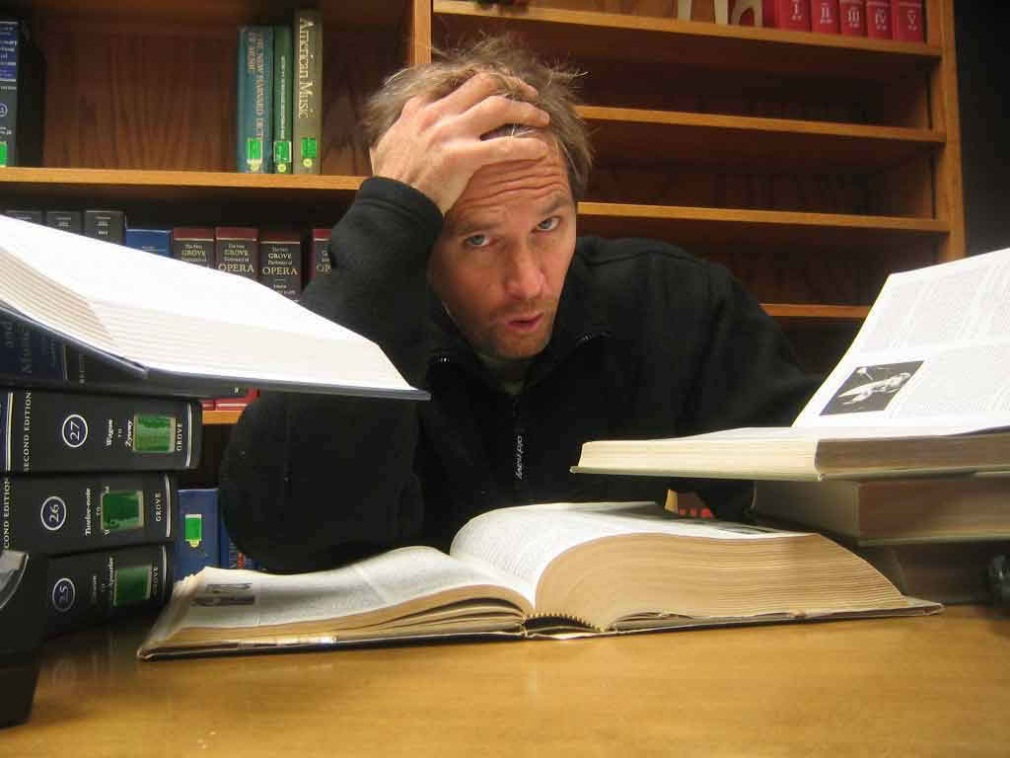 Asking questions
Don’t let complex subjects trip you up
Ask questions in class
Remember you are not the only one who doesn’t get it. Ask your question, be a hero.
Out of class
Make lists of things you don’t understand and when all else fails, contact the instructor
E-mail the instructor simple questions
Visit the instructor’s office for more complex subjects
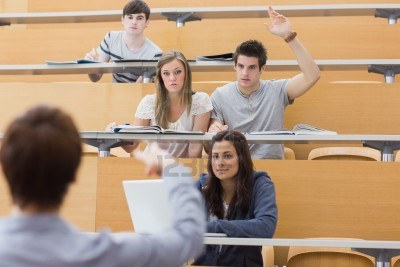 Practice exams
Allow the student to see how an exam is structured
Not used to show student what to study
No guarantees that the subjects on the practice exams are materials covered in class
Often questions dropped from previous exams
Use it as the tool for which it is designed
The perfect student example
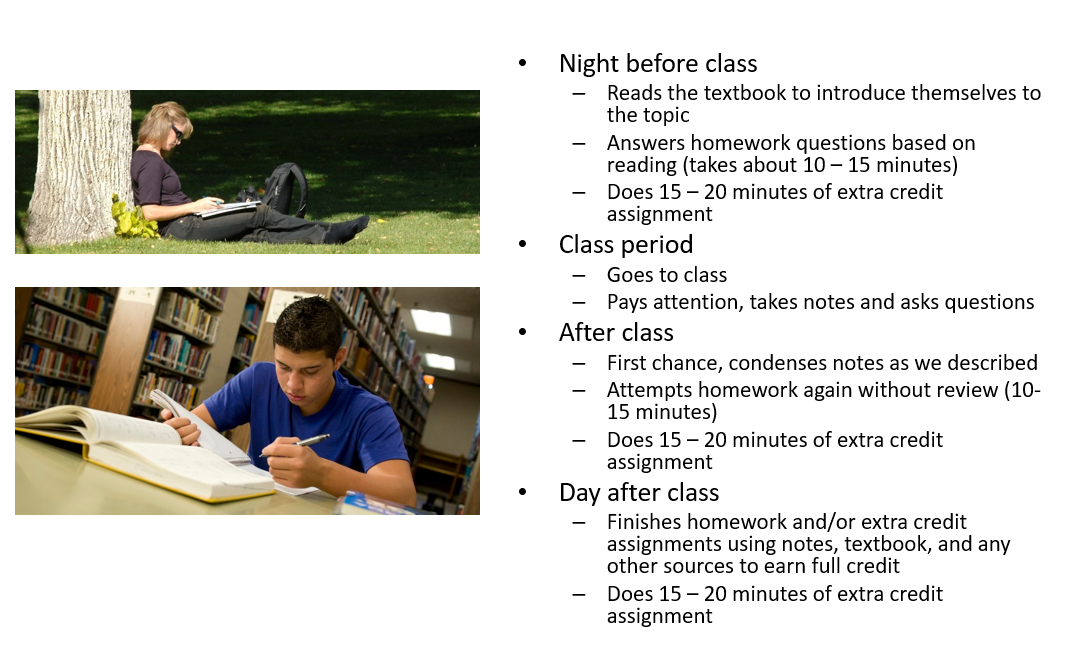 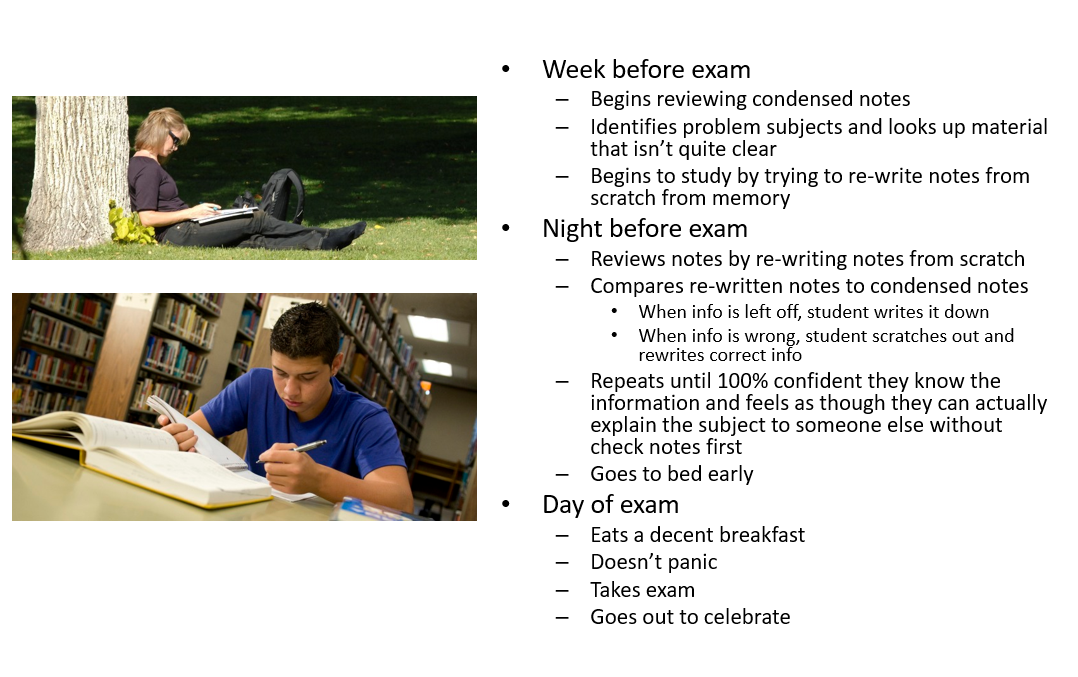 Rules for taking exams
How to take multiple guess exams
I suggest multiple rounds approach
How to check an exam
Purpose is not to change answers but to find mistakes
Read the question with the selected answer to determine whether the answer is a true statement
Will they listen? Results from Pre-test assessment
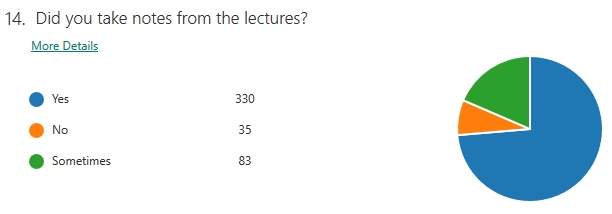 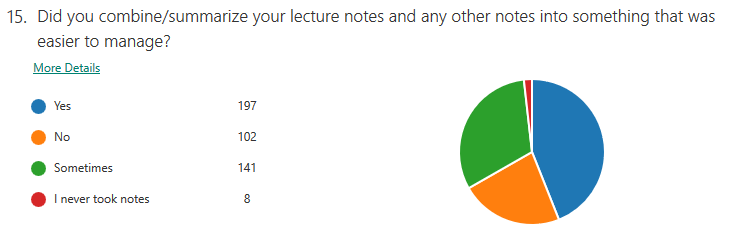 Will they listen? Results from Pre-test assessment
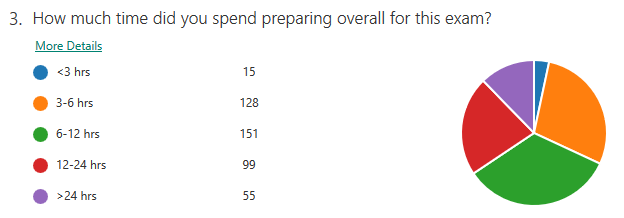 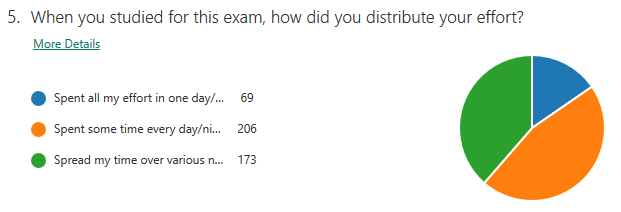 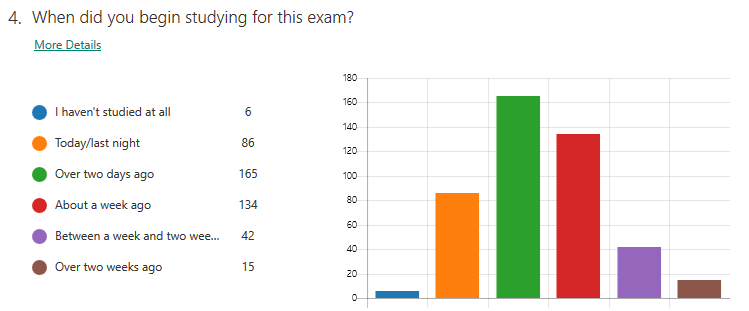 Will they listen? Results from Pre-test assessment
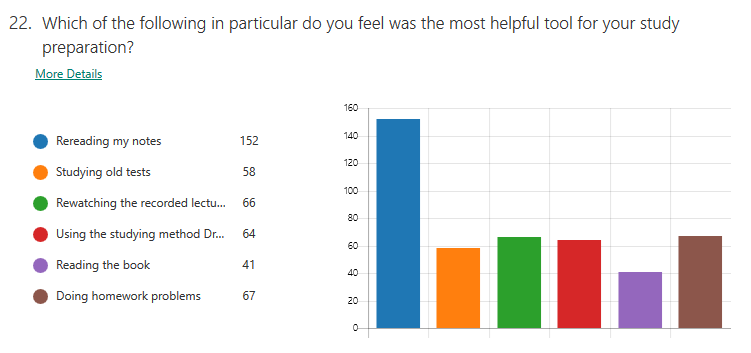 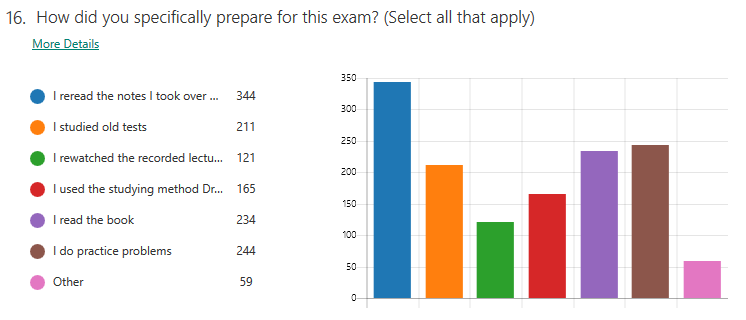 Will they listen? Results from Pre-test assessment
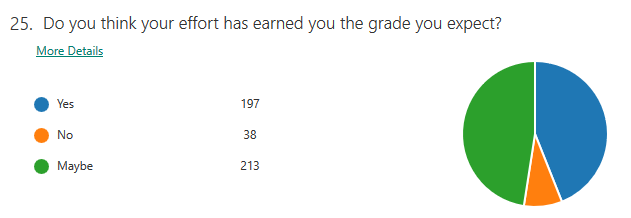 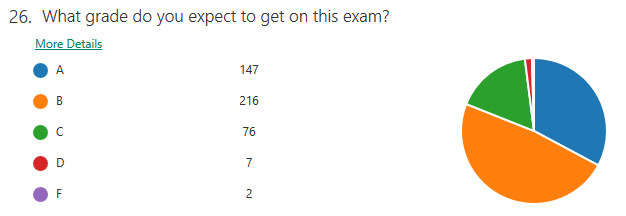 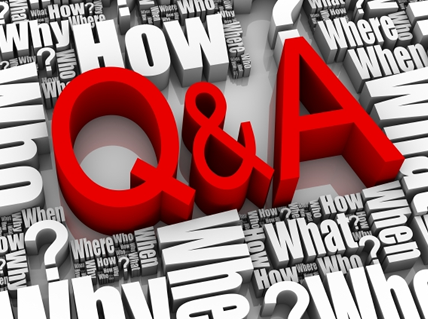 Questions?
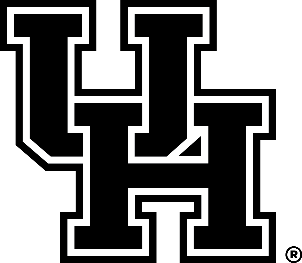 cwayne@uh.edu